P and NP Complexity Classes
Algorithms
Motivation
Design of an algorithm is an important task of a Computer Scientist
Need to show that an algorithm is correct
Need to show how an algorithm behaves
Need to know whether an efficient algorithm can exist
Motivation
Complexity Theory
Presents classes of algorithms and suspects differences between them
Needed to formulate modern cryptography
Class P
Most algorithms considered to be effective are polynomial time bound

In reality, algorithms with runtimes in                           are useless in many circumstances
Class P:  set of problems for which there exists a polynomially bound algorithm that solves them
Class NP
Algorithms in P can be “efficiently” calculated
Sometimes, problems are hard to solve but easy to verify
Example:  Finding a path of length n in a graph
NP:  Class of problems for which a solution can be solved in polynomial time
Alternative Formulation: Can be solved by a non-deterministic algorithm that is polynomially bound
The algorithm “guesses” a solution and then verifies it
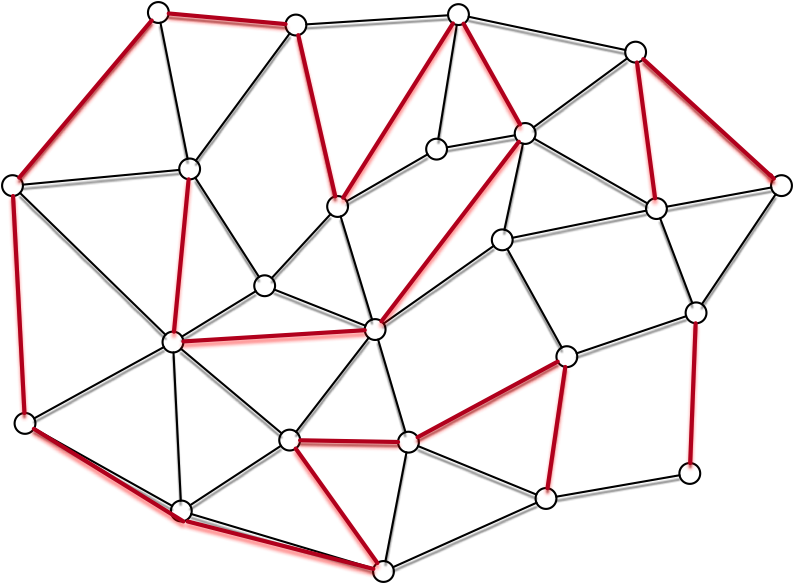 A Conjecture and a Theorem
Conjecture:
Theorem:  There exists problems                        such that
 
These problems are called NP-complete
The existence of NP-complete problems is evidence that the conjecture might be true
A Conjecture and a Theorem
There are very similar problems that are in different classes
Graphs
Eulerian tour:  A cycle that visits every edge at least once (though it usually visits vertices several times): 
Hamiltonian cycle: A simple cycle that visits every vertex exactly once (but usually does not visit every edge)
A Conjecture and a Theorem
There are very similar problems that are in different classes
Graphs:
Shortest Path between two vertices
Existence of a path of certain length
A Conjecture and a Theorem
There are very similar problems that are in different classes
Satisfiability
Given a boolean formula in conjunctive normal form, find a variable assignment that makes the formula true.
A Conjecture and a Theorem
There are very similar problems that are in different classes
Satisfiability
Many problems can be formulated in terms of satisfiability
Human-Computer Authentication
Click in the triangle defined by the secret icons
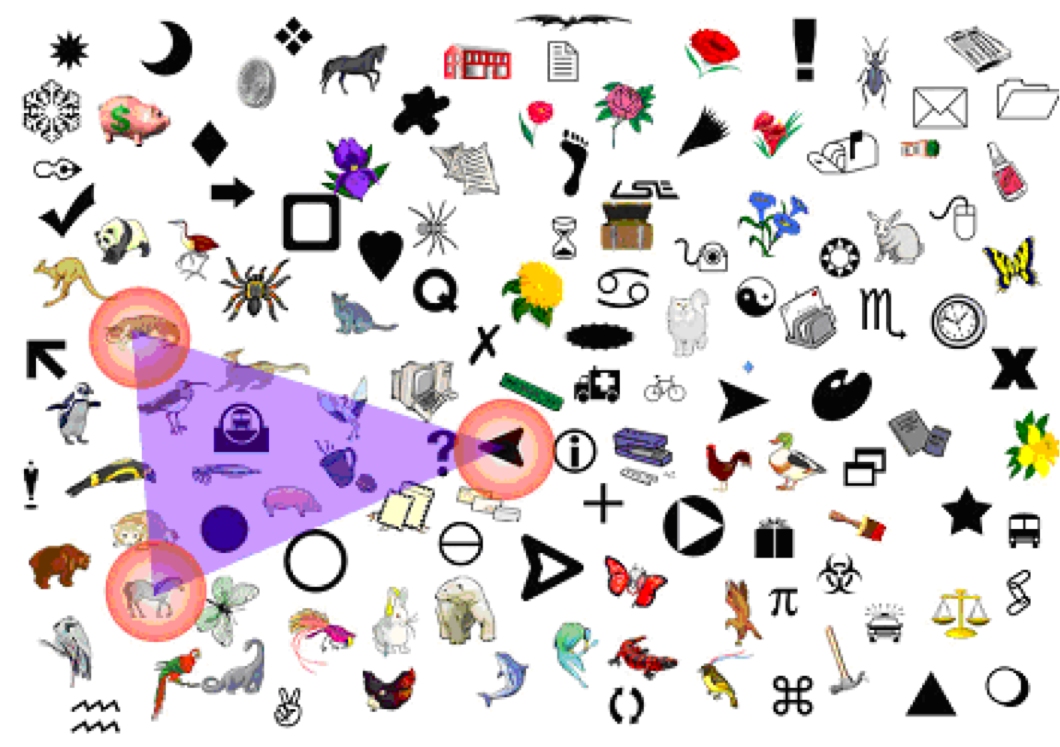 Human-Computer Authentication
Safety question
How many interactions do need to be observed in order to find the secret?
One problem: people usually click on the center of the triangle
Greater problem: Evaluation can be formulated as a satisfiability problem
Good (non-P) algorithms exists to solve them usually fast
Can be shown that few interactions need to be observed in order to deduce the secret
A Conjecture and a Theorem
There are very similar problems that are in different classes
Satisfiability
2-CNF Satisfiability
Decide satisfiability if the or-clauses can have one or two variables
3-CNF Satisfiability
Decide satisfiability if the or-clause can have three (or less) variables
Existence vs. Solution
Decision problem:  Answer is yes or no
Optimization problem:  Find a feasible solution

Can change optimization problems into decision problem
Example: Finding longest path in a graph
Decision Problem: is there a path of length l
Solve the decision problem repeatedly in order to find the maximum length of a path
Once found the maximum length, remove edges one by one to see whether the maximum length has changed
So, solving the decision problem allows you to find a solution
Encodings
We look at the run-time in dependence on the size of the problem
But the size of the problem can change if we use a different encoding
Example:  Knapsack
Rectangle is of size  
Can encode numbers in unary
Then dynamic programming is in P
Can encode numbers in binary
Then dynamic programming is not in P
If l is the number of digits, then rectangle is of size
A first problem in NPC
A boolean circuit consists of the normal gates and has no cycles (input feeding back)
Decision problem:  Is a circuit satisfiable, i.e. is there a selection of inputs such that the circuit output is 1
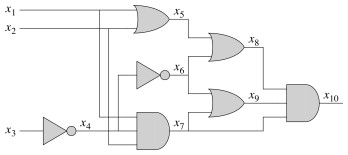 A first problem in NPC
Given a description of the circuit, we can check in polynomial time whether a given assignment satisfies the circuit
A first problem in NPC
Assume a decision problem in NP.  
Thus, there exists an algorithm A that verifies a solution y for problem x in polynomial time
The idea is to translate this into a circuit
A first problem in NPC
The algorithm is executed on a computer with program counter PC, machine state, and working storage
The computer has as input the algorithm (program), the problem x and the solution
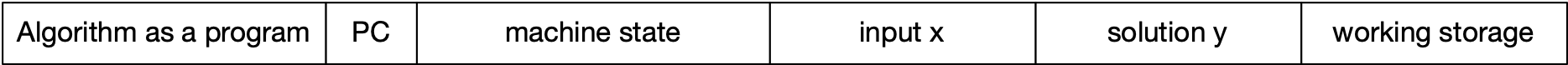 A first problem in NPC
The computer then executes a first step. This is emulated by a Boolean circuit.




The circuit M is independent of the instruction executed and the input
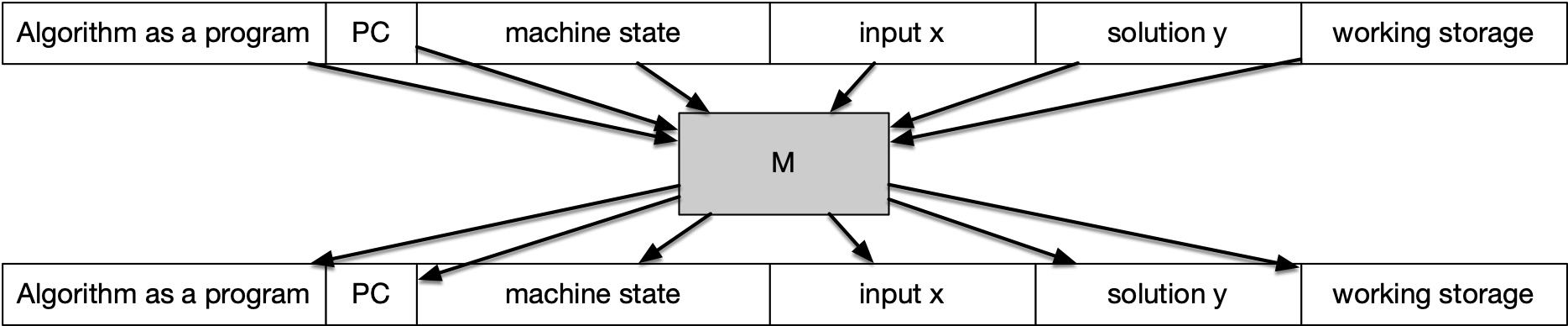 A first problem in NPC
We repeat this over and over
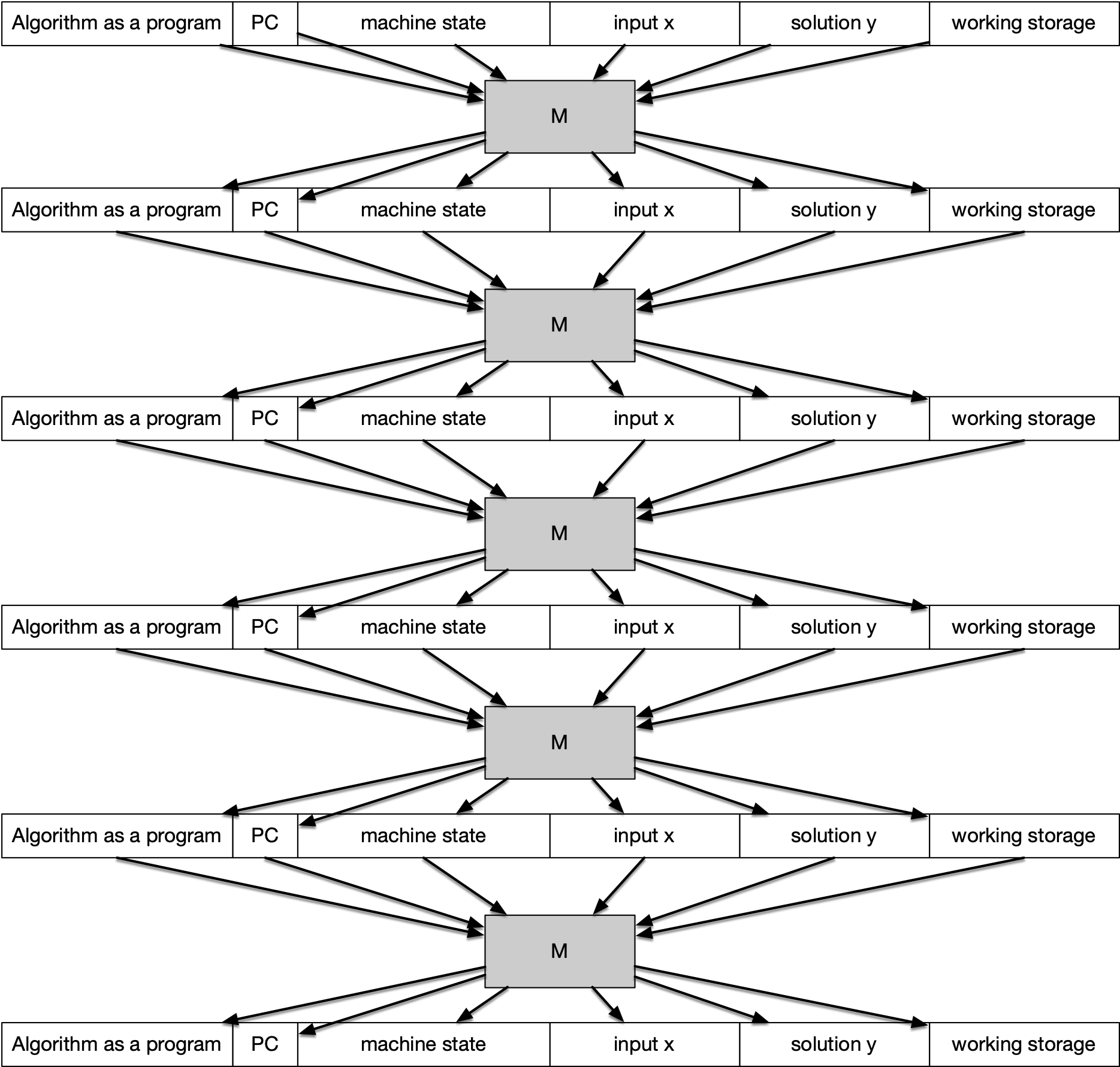 A first problem in NPC
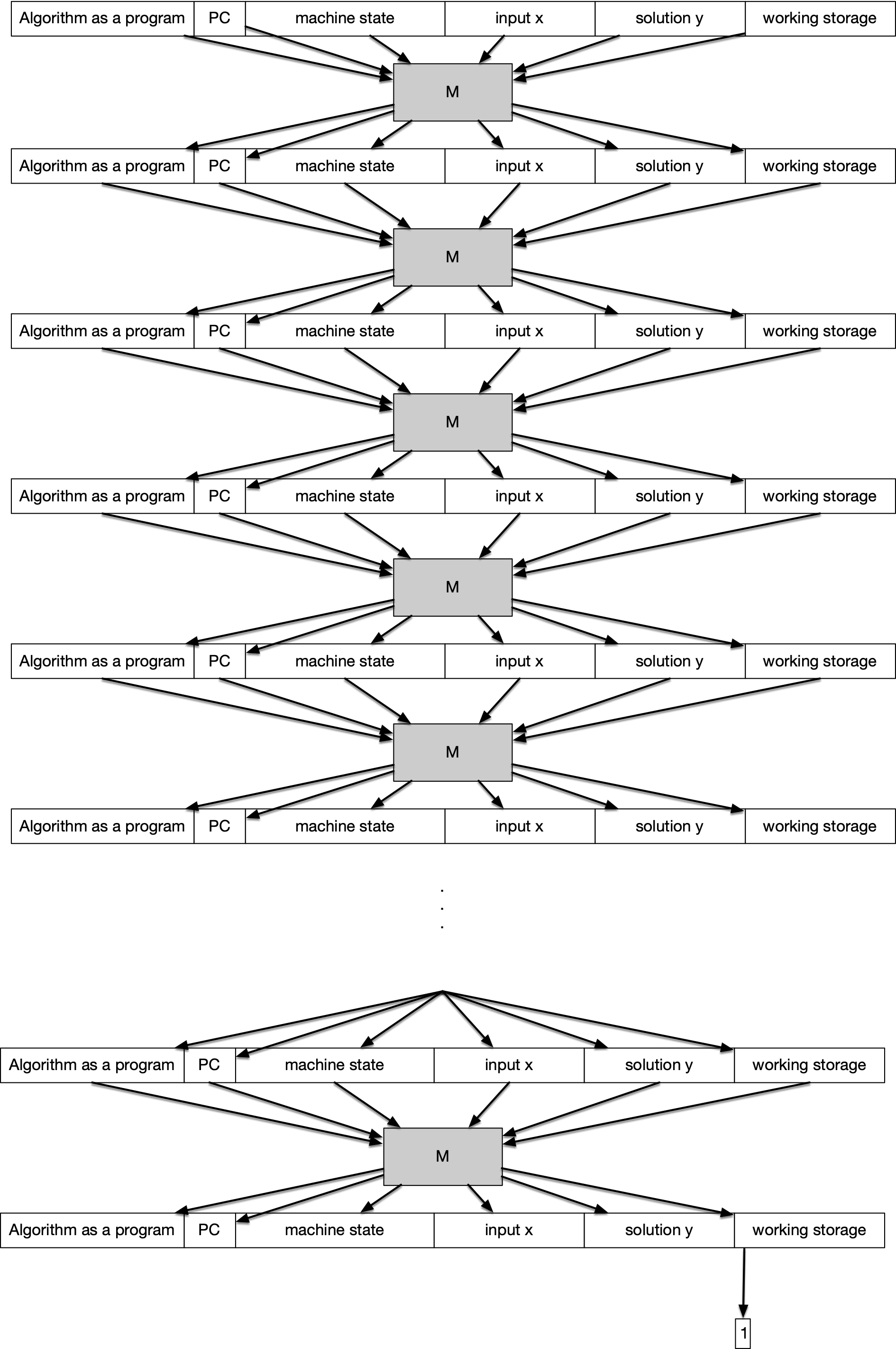 Eventually, the first bit in working storage will contain the answer, 0 for failure and 1 for solution worked
A first problem in NPC
What is the size of the circuit?
Since the algorithm runs in worst case time


The working storage is smaller than  
The aux. machine state is smaller than 
Program, PC, x, y are smaller than 
First row is smaller than
A first problem in NPC
The number of rows is smaller than
Total size of the circuit is smaller than
which is still a polynomial
A first problem in NPC
Given a problem in NP
Can construct the circuit in polynomial time
Details are skipped over
Circuit has input  y  (the guessed solution)
And outputs whether for a given  x  the solution  y  is indeed a solution
 If circuit-satisfiability is in P:
Can decide whether a given x has a solution in polynomial time
Therefore, the original problem would be in P